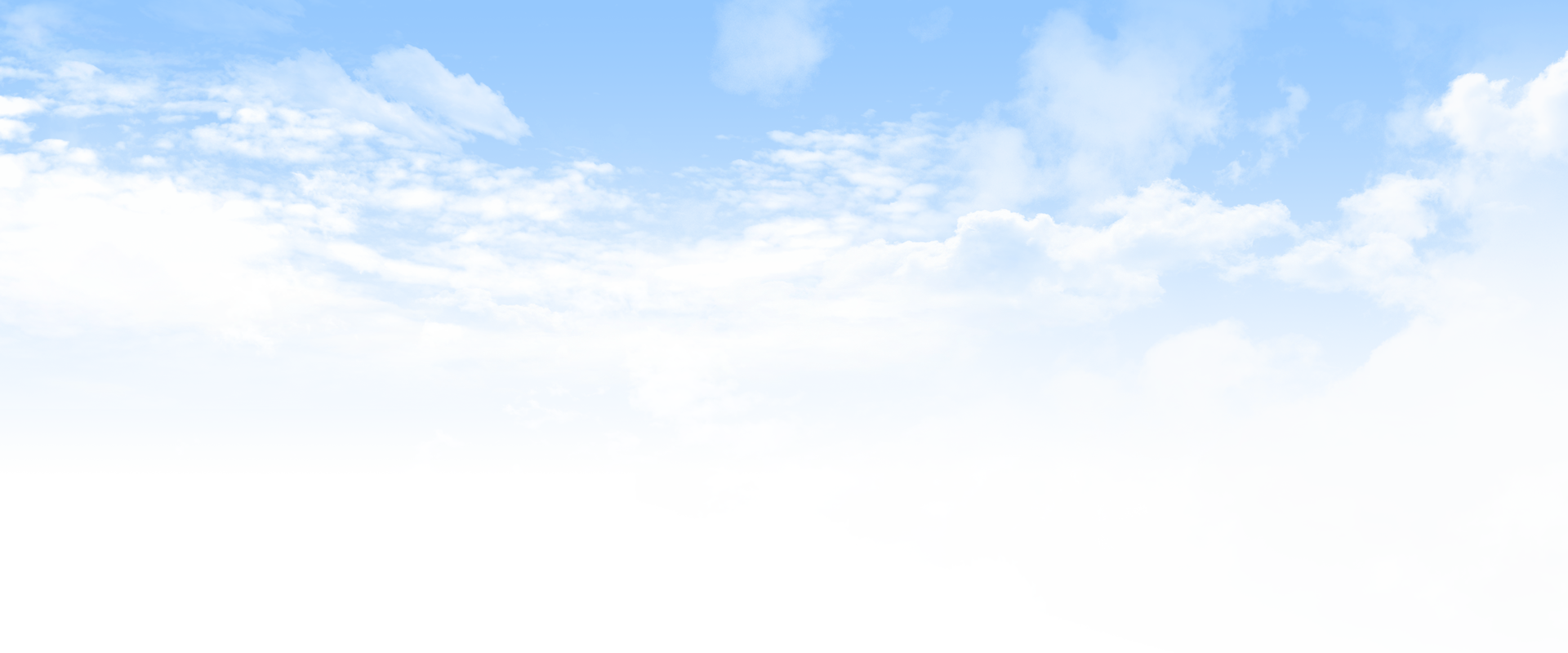 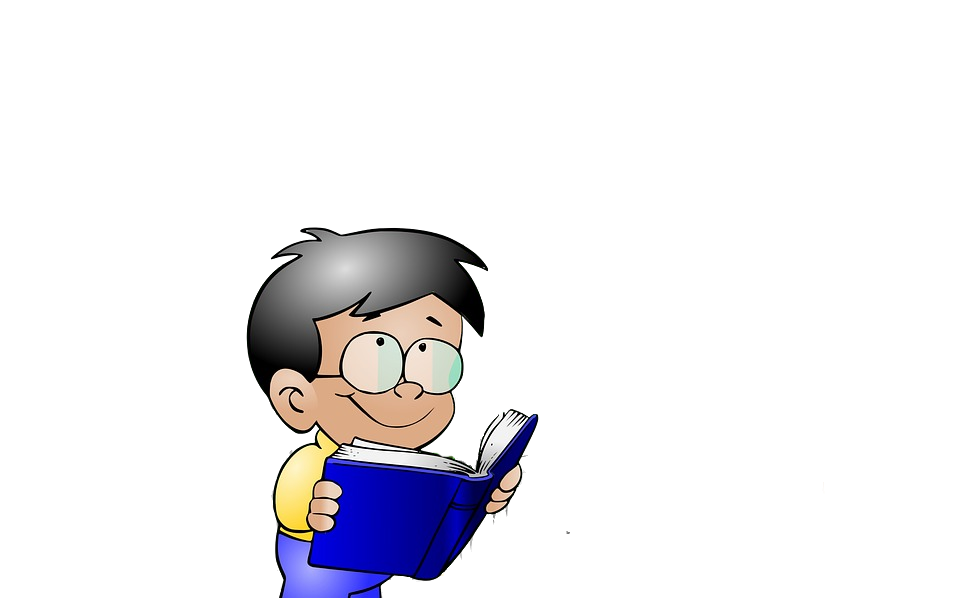 《识字6  画》
语文精品课件 一年级上册
授课老师：某某 | 授课时间：20XX.XX
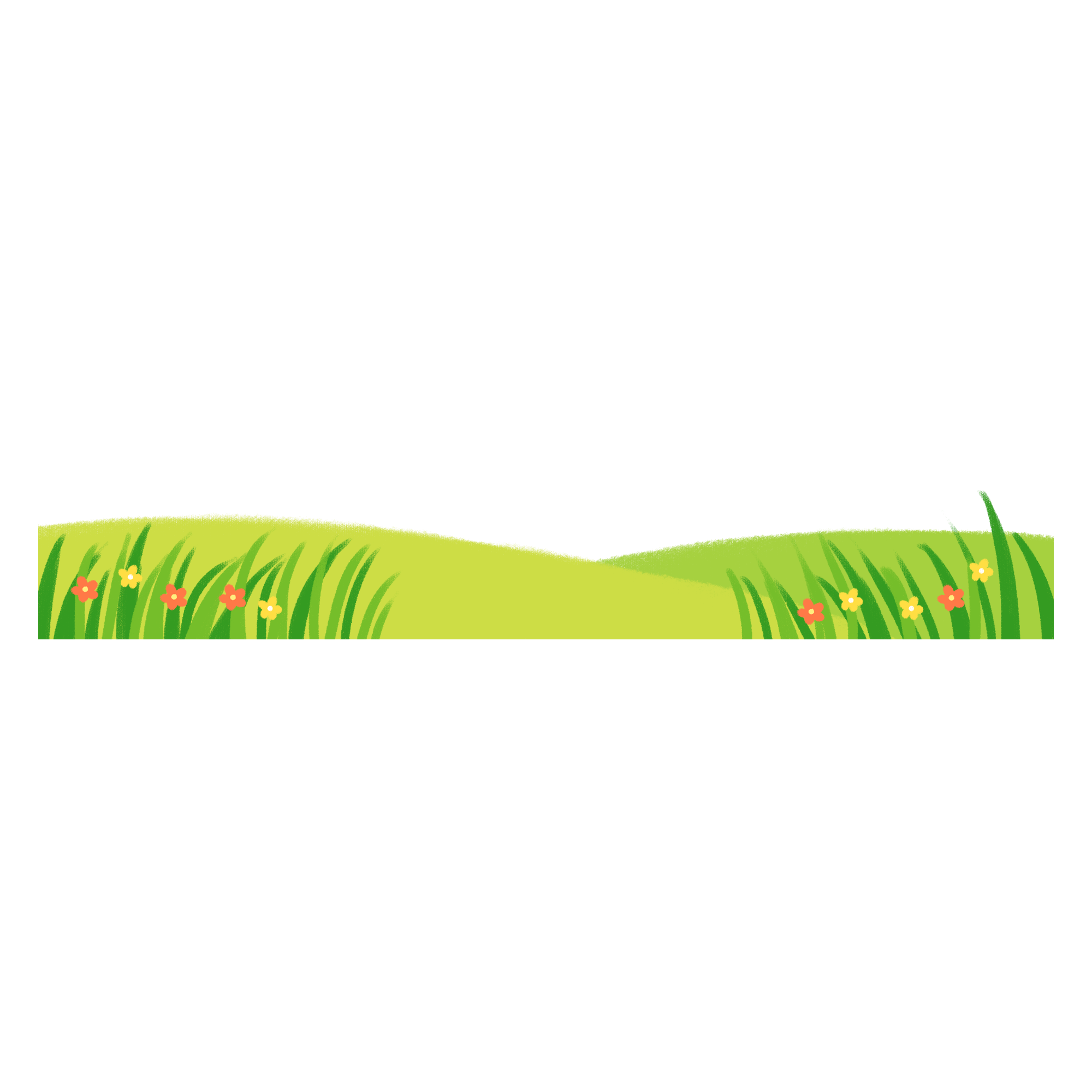 某某小学
背景介绍
画
yuǎn kàn shān yǒu sè
远 看 山 有 色，
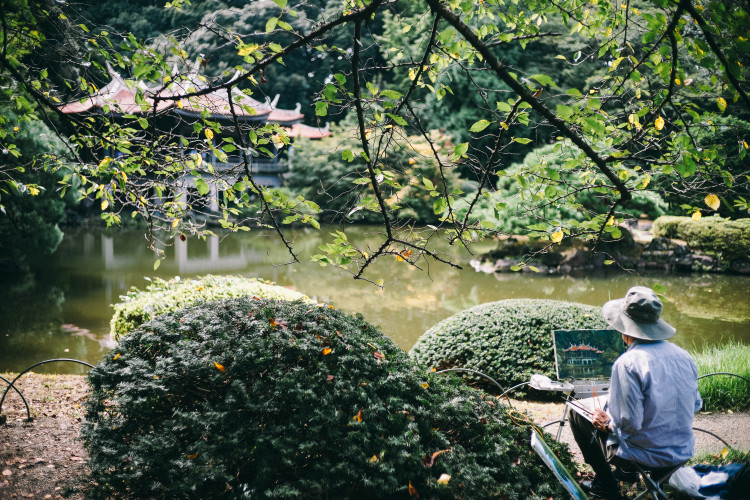 jìn tīng shuǐ wú shēng
近 听 水 无 声。
chūn qù huā hái zài
春 去 花 还 在，
rén lái niǎo bù jīng
人 来 鸟 不 惊。
我会读
yuǎn
yǒu
sè
jìn
tīng
wú
远 有 色 近 听 无
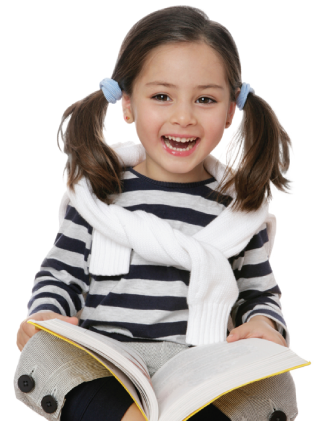 shēng
hái
shuǐ
lái
qù
bù
声 还 水 来 去 不
正确书写姿势
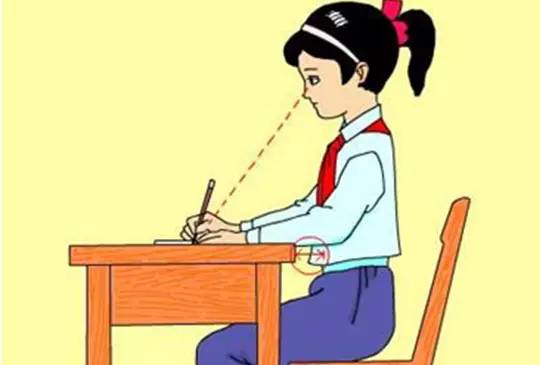 会写的字
水去来不
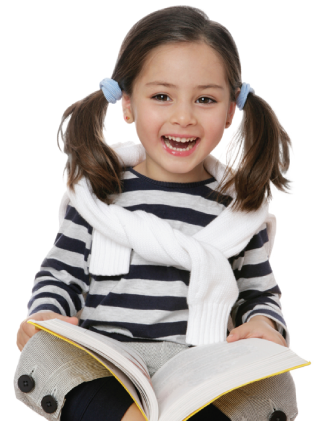 会写的字
水
会写的字
去
会写的字
来
不
朗读
画
远看 ∕ 山 ∕ 有色，
近听 ∕ 水 ∕ 无声。
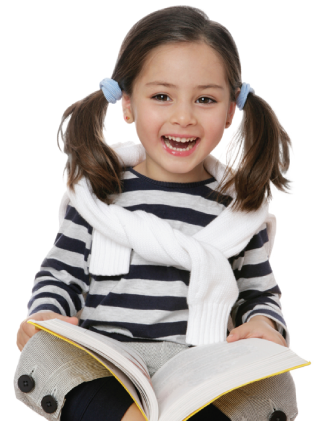 春去 ∕ 花 ∕ 还在，
人来 ∕ 鸟 ∕ 不惊。
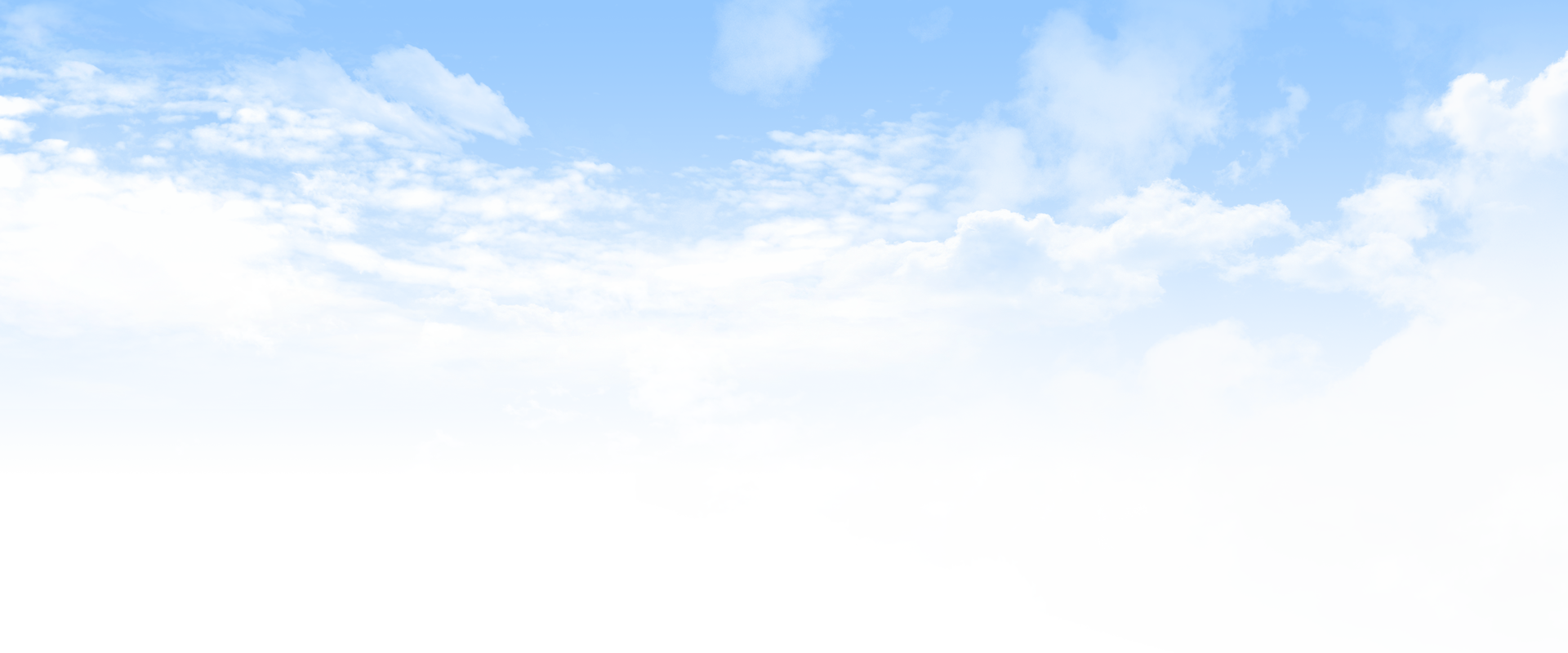 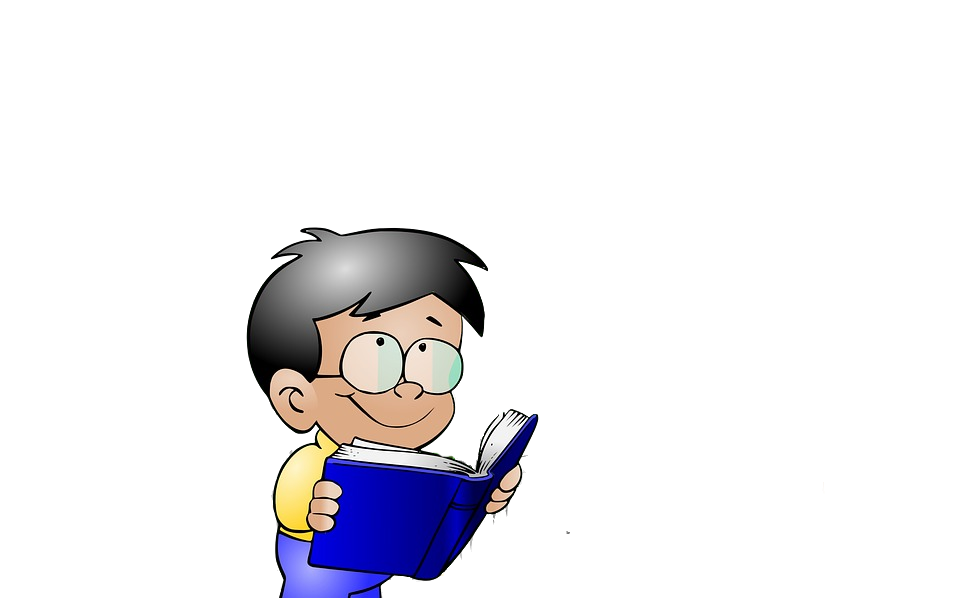 感谢各位的聆听
语文精品课件 一年级上册
授课老师：某某 | 授课时间：20XX.XX
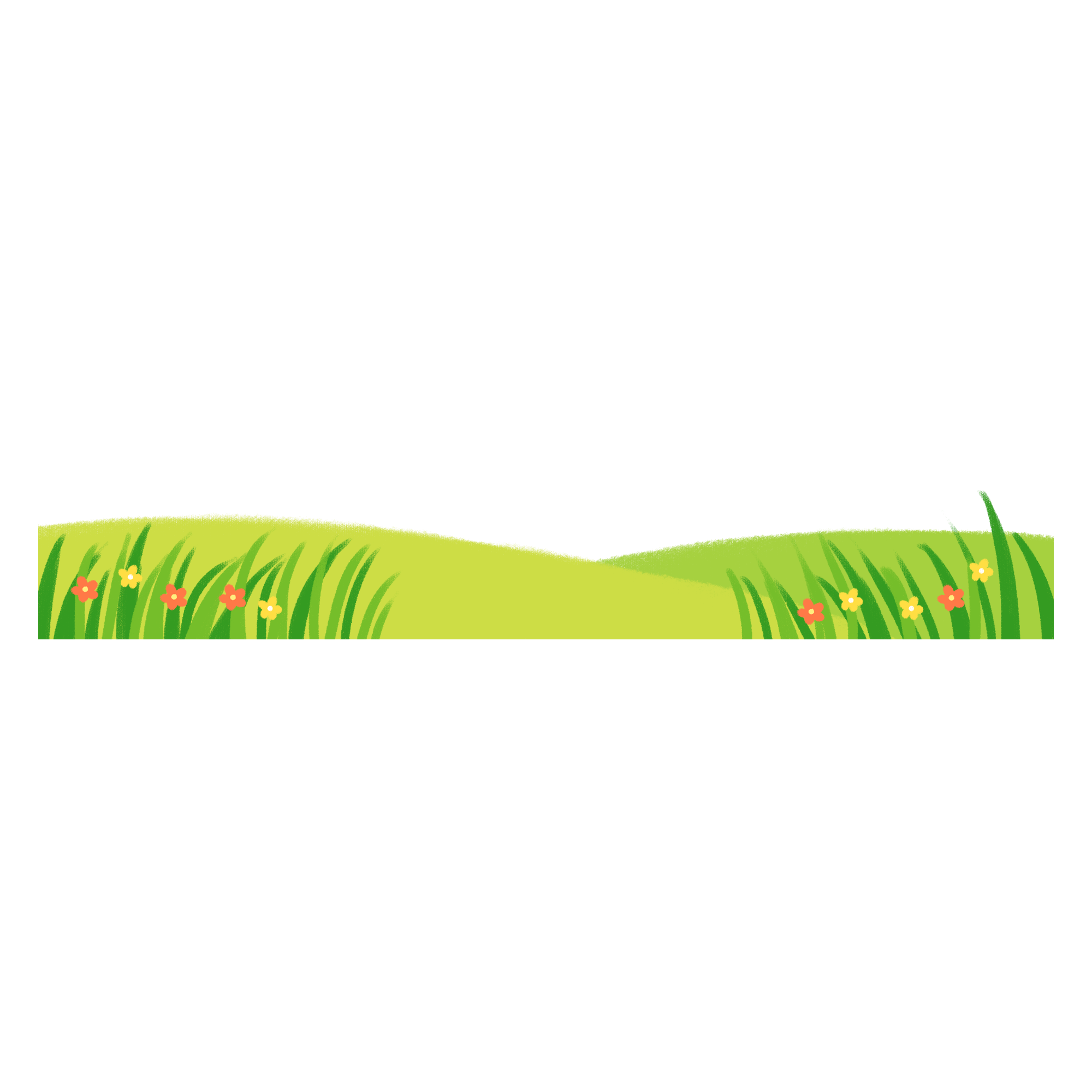 某某小学